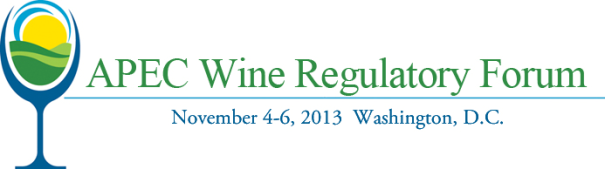 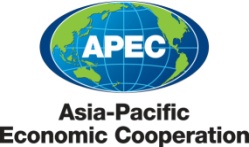 The Pesticide MRL Compendium- A New Zealand PerspectiveDave Lunn, Principal Adviser (Residues)Ministry for Primary Industries
1
Background
MRLs are set at the national level to reflect expected residues in crops treated according to nationally authorised ‘safe use’

Safe use includes safety to consumers of treated raw and processed commodities (e.g. wine)

Authorised uses differ from country to country, therefore MRLs also differ
2
The MRL Compendium - Benefits
Provides a comprehensive list of MRLs for more than 320 pesticides in 11 APEC economies

Valuable in identifying the differences in national MRLs set for grapes (and raisins)

Helpful tool for industry in identifying ‘sensitive’ markets where pesticide residues in wine may be a problem

A good basis for prioritising further work in resolving residue-related trade issues
3
The MRL Compendium - Challenges
The MRL information is only a snap-shot in time

To maintain its value, it needs to be updated regularly to capture new, revised, revoked MRLs

MRLs only listed for some APEC economies
Need for improved co-ordination with national MRL-setting agencies in APEC economies that have not responded yet?  
Possible expansion to include MRLs of non-APEC trading partners?  Who would do this?
4
The MRL Compendium - Changes
The value of the Compendium could be enhanced by:
Adding information on national approaches on how grape MRLs are applied to wine

Including guidance on what residue limits apply to wine if no national grape MRLs exist (‘default MRLs’)

Indicating the status of Codex (and APEC) MRLs for imported wine
5